Škola pre 21.storočie
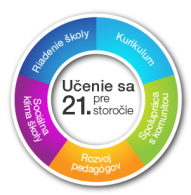 Rozvoj kultúry učenia v škole
Microsoft – Partneri vo vzdelávaní

Asociácia S. Kovalikovej -
Vzdelávanie pre 21. storočie na Slovensku
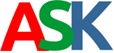 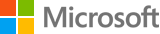 Podpora riadenej zmeny na školách
Výmena skúseností
    Podpora vzájomného učenia na škole
                  
 Riadený rozvoj pedagógov 
    Od plánovania k aplikácii
    Metódy a formy vzájomného učenia
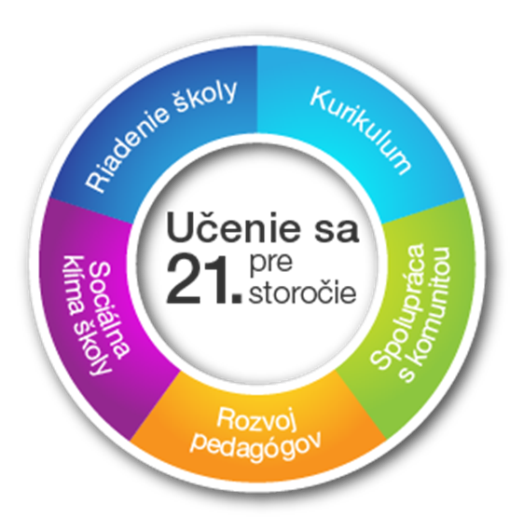 Microsoft pre školstvo    Asociácia S. Kovalikovej-Vzdelávanie pre 21. storočie na Slovensku     Halašová, Piovarčiová 2016
[Speaker Notes: Dnes sa sústredíme na rolu tých, ktorí riadia, vedú školy, tímy, jednotlivcov. Pozrieme sa na to, aké prístupy štýly vedenia podporujú inovácie a zmeny na škole a ako utvárať prostredie, podnecujúce učenie jednotlivcov, tímov a školy ako celku. 

Navthované pravidlá ako budeme pracovať....plagát z minula....]
Fullanov model zmeny      8 kľúčov zmeny
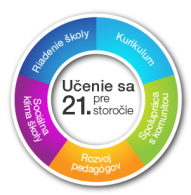 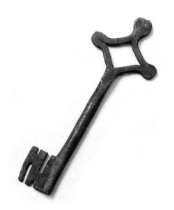 Angažovanosť mravnými hodnotami zmysel zmeny
Budovanie kapacít
Pochopenie procesu zmeny
Rozvoj kultúry učenia
Rozvoj kultúry hodnotenia
Zmena spôsobu vedenia 
Podpora vyváženosti 
Kultivácia rozvoja na 3 úrovniach jednotlivec-škola-komunita
Microsoft  pre školstvo           Asociácia S.Kovalikovej – Vzdelávanie pre 21.storočie  na Slovensku   Piovarčiová – Halašová 2016
[Speaker Notes: Dnešná téma]
Nástroj zmeny vnútroškolské vzdelávanie
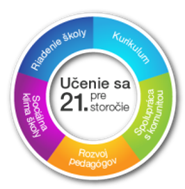 +
Pre tím rozvoja školy
Pre pedagógov
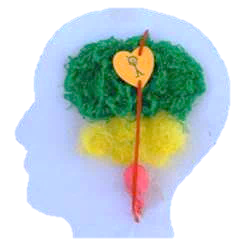 Microsoft pre školstvo    Asociácia S. Kovalikovej-Vzdelávanie pre 21. storočie na Slovensku     Piovarčiová,  Halašová, 2014
Nástroje pre podporu kultúry  učenia v škole
Vytváranie podmienok pre učenie – rozvojový cyklus
Úrovne rozvoja zručností
Plánovanie učenia – aplikačný učebný plán
Reflektovanie skúseností
Pýtanie spätnej väzby a podpory
Cielený koučing
Mentoring/supervízia
Učiace sa skupiny
Kolegiálne poradenstvo
Microsoft pre školstvo    Asociácia S. Kovalikovej-Vzdelávanie pre 21. storočie na Slovensku     Halašová, Piovarčiová 2016
[Speaker Notes: Rozvojový cyklus- vlani]
1. Vytváranie podmienok pre učenie Rozvojový cyklus - 5 podmienok efektívneho učenia
Uvedomenie – viem, čo sa potrebujem naučiť? 
Motivácia – som ochotný/á investovať čas a energiu  do učenia?
Získanie nových zručností – mám možnosti získavať nové zručnosti?
Testovanie v praxi – mám príležitosti  testovať nové zručnosti v praxi, reflektovať skúsenosť a získať podporu a usmernenie?
Aplikácia – prevzatie zodpovednosti – je vidieť reálnu zmenu v mojom konaní? A záleží na tom niekomu?
(podľa Hicks-Peterson  1999)
Microsoft pre školstvo    Asociácia S. Kovalikovej-Vzdelávanie pre 21. storočie na Slovensku     Halašová, Piovarčiová 2016
[Speaker Notes: Zopakovanie z minula]
2. Úrovne rozvoja zručností
7
[Speaker Notes: 5 krokov diskusia v dvojici – ako som porozumel urovniam rozvoja zrucnosti]
3. Plánovanie učenia                          Aplikačný učebný plán
Na jednu A4 – samostatne alebo s pomocou mentora/kouča

Definovanie priority pre učenie (postup, metodika, správanie, zručnosť...)
Predstava výsledku  - kritériá úspešnosti učenia
Aplikácia nových postupov v  konkrétnych situáciách (plánovite každý deň) 
Reflexia konania a výsledku (plánovite každý deň) 
Vyžiadanie spätnej väzby a podpory- plánovite a priebežne
Vyhodnotenie učenia a posun na ďalšiu úroveň
Microsoft pre školstvo    Asociácia S. Kovalikovej-Vzdelávanie pre 21. storočie na Slovensku     Halašová, Piovarčiová 2016
[Speaker Notes: Po vysvetleni rozdať HO a snažiť sa viesť rozhovor na plánovanie učenia]
4. Reflexia ako nástroj učenia
Učenie a získavanie nových zručností si vyžaduje
 reflektovať- uvedomovať si a vyhodnocovať to, čo sa deje 
  uvedomene a štruktúrovane.

Stanovte si pravidelný čas a prostredie na reflexiu (pri ceste domov, pri zaspávaní, pri kúpaní,...)
Reflektujte, čo ste chceli dosiahnuť, ako ste postupovali, aký bol výsledok .
Analyzujte úspechy a neúspechy a pozrite sa na príčiny.
Plánujte čo by ste mohli nabudúce zlepšiť.

Reflexiu môžete robiť sám/sama alebo s pomocou skúseného 
kolegu/kouča/mentora.
Microsoft pre školstvo    Asociácia S. Kovalikovej-Vzdelávanie pre 21. storočie na Slovensku     Halašová, Piovarčiová 2016
6. Koučing ako nástroj učenia
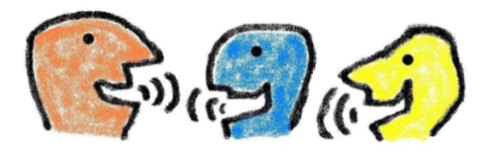 Príklad: Koučing pri VEU

V skupinách pri stoloch vytvorte zoznam prejavov  efektívneho učenia v triede.
10 mozgovosúhlasných zložiek VEU
Microsoft pre školstvo    Asociácia S. Kovalikovej-Vzdelávanie pre 21. storočie na Slovensku     Halašová, Piovarčiová 2016
[Speaker Notes: Akoo funguje koučing pri v- chceme vam ukázať]
Koučing - postup
Dohoda  o cieľoch  pozorovania
Cielené pozorovanie činností pedagóga v triede
Vedenie reflexie s pedagógom
Poskytnutie spätnej  väzby na dohodnuté  ciele a návrhy/ námety
Plánovanie zlepšenia vo vybranej oblasti
Microsoft pre školstvo    Asociácia S. Kovalikovej-Vzdelávanie pre 21. storočie na Slovensku     Halašová, Piovarčiová 2016
[Speaker Notes: Pri 5 využiť plánovací hárok]
8. Učiace sa skupiny (Peer learning groups) na škole
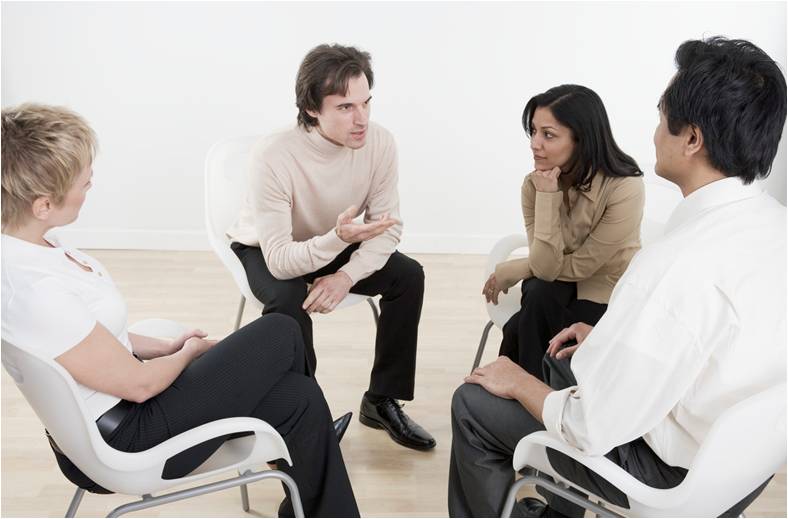 2 typy učiacich sa skupín :
Skupina, kde sa všetci učia/zdokonaľujú v rovnakej téme alebo zručnostiach. (metodické bloky, výmeny skúseností, ukážky z tréningov)

Skupina, kde sa každý v rámci spoločného cieľa  venuje svojej špecifickej téme. (napr. Ján sa venuje zručnostiam vedenia komunity, Mária metodike tvorby aplikačných úloh a Peter s Janou integrácii predmetov)
Microsoft pre školstvo    Asociácia S. Kovalikovej-Vzdelávanie pre 21. storočie na Slovensku     Halašová, Piovarčiová 2016
[Speaker Notes: GB – 2 roč né štúdium, na základe ktoreého dostanú certifikát... Stretnutie 1x mesacne, predstavenie co robim,  alebo 4 semináre na vybrané témy, ktoré riešia spolu, ... zaverecná prezentácie]
Ako zorganizovať učiacu sa skupinu na škole
Zozbierajte skupinku 4 - 5 ľudí , so záujmom o učenie v oblasti, ktorá vás  spoločne zaujíma.
Členovia skupiny môžu byť z rovnakej školy(ideálne), alebo z jednej lokality, aby bol možný osobný kontakt.
Naplánujte si spoločné stretnutia  pravidelne (napr. raz mesačne) na dohodnutú tému (témy).
Každé stretnutie trvá cca 2-3 hodiny.
Cieľom je prediskutovať tému, aplikačné úlohy, možné ťažkosti, získať rôzne pohľady, ap., podľa potreby členov skupiny. 
 Členovia sa môžu striedať v zvolávaní a vedení skupiny (je vhodné aby spočiatku viedol stretnutia človek so skúsenosťami s vedením skupiny)
Microsoft pre školstvo    Asociácia S. Kovalikovej-Vzdelávanie pre 21. storočie na Slovensku     Halašová, Piovarčiová 2016
[Speaker Notes: Skúsenosti odporúčania z organizovania učiacich sa skupín ...kluby  moderných učiteľov...neformálne/peer learning...akú podporu môžu dať  raditelia...]
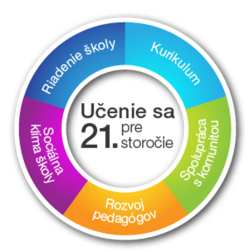 9. Kolegiálne poradenstvo
Ciele:
Prediskutovať  v podpornej skupine náročné situácie, ktoré ma čakajú v budúcnosti, alebo ktoré v minulosti nedopadli podľa mojich predstáv. 
Prenos skúseností
Budovanie podporujúceho prostredia a dôvery.
Microsoft pre školstvo    Asociácia S. Kovalikovej-Vzdelávanie pre 21. storočie na Slovensku     Halašová, Piovarčiová 2015
[Speaker Notes: Metóda nie je vhodná pre zloženie skupiny kde sú napäté alebo konfliktné vzťahy.  Zloženie skupiny na základe vzájomnej voľby aby sa zabezpečila základná dôvera a otvorenosť.. Dôležitá je čo najväčšia rôznorodosť.]
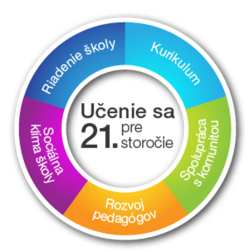 Kolegiálne poradenstvo
Charakteristika:
Veľkosť skupiny 3 - 6 ľudí (max)
čo najväčšia rôznorodosť 
Zloženie skupiny na základe vzájomnej voľby aby sa zabezpečila základná dôvera a otvorenosť
Trvanie cca 20´ na jednu situáciu 
 Skupina pracuje samostatne  podľa  dohodnutých pravidiel
Microsoft pre školstvo    Asociácia S. Kovalikovej-Vzdelávanie pre 21. storočie na Slovensku     Halašová, Piovarčiová 2016
[Speaker Notes: Vytvpriť skupiny nové na základe dôvery ..... Byť naj bližie k človeku  ku ktorému mám blízko? ....ako dať do skupín....nie skupiny zo škôl....Pri menej skúsených skupinách alebo pri väčšom počte členov je vhodná prítomnosť facilitátora, ktorý usmerňuje proces a dohliada na čas. 
Vhodné je dohodnúť si pravidlá: snaha pomôcť a učiť sa, diskrétnosť, otvorenosť, nekritizovať, k veci, can-do prístup (nehovoríme čo sa nedá), oceniť, poďakovať, jeden člen aj riadi proces – aby bol produktívny v danom čase/ pravidlá povedať TP]
Kolegiálne poradenstvo – postup (1)
Kolegiálne poradenstvo je metóda učenia a pomoci jednotlivcom  v - a - prostredníctvom malej skupiny. Pozostáva z niekoľkých krokov:
Prvý krok
‘A’ popíše jednu svoju  problémovú, náročnú situáciu. Buďte konkrétni. Spomeňte aj to, čo vás trápi. 
Koho sa to týka?
Čo je vo veci?
Čo si myslíte/prežívate v tejto situácii/ po tejto situácii? Čo predpokladáte?
Aký bol/by mal byť výsledok?
Čo by ste boli radi urobili/povedali, čo ste neurobili/nepovedali? Prečo nie? 
Ostatní  aktívne počúvajú, kladú otázky na porozumenie ale v žiadnom prípade nedávajú rady ani neponúkajú riešenia.
Microsoft pre školstvo    Asociácia S. Kovalikovej-Vzdelávanie pre 21. storočie na Slovensku     Halašová, Piovarčiová 2016
Kolegiálne poradenstvo - postup(2)
Druhý krok
‘A’ vystúpi zo skupiny a stáva sa poslucháčom. Neobhajuje sa, ani  neposkytuje ďalšie objasnenia

Ostatní členovia malej skupiny diskutujú o tom, čo práve počuli. Hovoria za seba, zo svojej skúsenosti.
Čo som si všimol/ všimla?
Čo ma prekvapuje?
Kde to cítim podobne?
Čo by som robil-a/nerobil-a?

Tretí krok
‘A’ sa vráti do skupiny, vyberie komentáre, ktoré ho/ju zaujali, zdieľa svoje uvedomenie a prínosy
poďakuje skupine.
Microsoft pre školstvo    Asociácia S. Kovalikovej-Vzdelávanie pre 21. storočie na Slovensku     Halašová, Piovarčiová 2016
Pravidlá pri kolegiálnom poradenstve
snaha pomôcť a učiť sa 
diskrétnosť 
otvorenosť 
hovoriť o veci, nekritizovať ľudí
pozitívny (can-do) prístup 
		(hovoríme ako sa veci dajú robiť , nie prečo sa  to nedá)
oceňovať, poďakovaťna Slovensku 2014
Microsoft pre školstvo    Asociácia S. Kovalikovej-Vzdelávanie pre 21. storočie na Slovensku     Halašová, Piovarčiová 2016
[Speaker Notes: vytlačiť]
Kroky pre  podporu učenia na škole - zhrnutie
Rozvíjajte u pedagógov/kolegov  porozumenie toho, čo je potrebné sa učiť a pomáhajte  definovať priority pre učenie sa.
Odsúhlaste 1-2 ciele učenia v danom čase a termíny ich monitorovania a vyhodnotenia.
Podporujte  motiváciu k učeniu - ochotu venovať  čas a energiu učeniu, povzbudzujte a prejavujte záujem o ich postup v učení.
Poskytujte  rôzne príležitosti pre učenie, praktickú aplikáciu naučeného, reflexiu a spätnú väzbu – jednotlivo aj v skupinkách.
Dajte priestor chybám a  zmysluplnému riskovaniu – sú zdrojom učenia.
Posilňujte zodpovednosť za aplikáciu zručností –zaujímajte sa o zmeny v konaní.
Microsoft pre školstvo    Asociácia S. Kovalikovej-Vzdelávanie pre 21. storočie na Slovensku     Halašová, Piovarčiová 2016
[Speaker Notes: Ktorý s krokov by bol dôležitý u vás v škole, povedzte to susedoviCV - Zadanie:
Ktoré podmienky učenia potrebujete viac posilniť na Vašej škole? Ako to môžete urobiť?  Zapíšte si Vaše myšlienky na ho s grafom . Prediskutuje  vaše myšlienky so susedom (vo dvojiciach)]
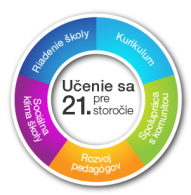 Reflexia dňa
uvedomil/a som si....
pre mňa bolo užitočné... 
zaujalo ma...
...
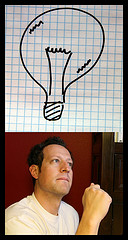 Microsoft pre školstvo    Asociácia S. Kovalikovej-Vzdelávanie pre 21. storočie na Slovensku     Halašová, Piovarčiová 2016
[Speaker Notes: Písomne lístky/ post its /kartičky a každý napíše  reflexiu 
Potom kto chce – zdieľanie so všetkými, príp. ocenenia]
skola21@ask21.sk
Ďakujeme za pozornosť
Daniela Halašová
Tatiana Piovarčiová
Microsoft                                                    Asociácia S. Kovalikovej – Vzdelávanie pre 21.storočie na Slovensku